The Exhibition
UNIS Hanoi
2012
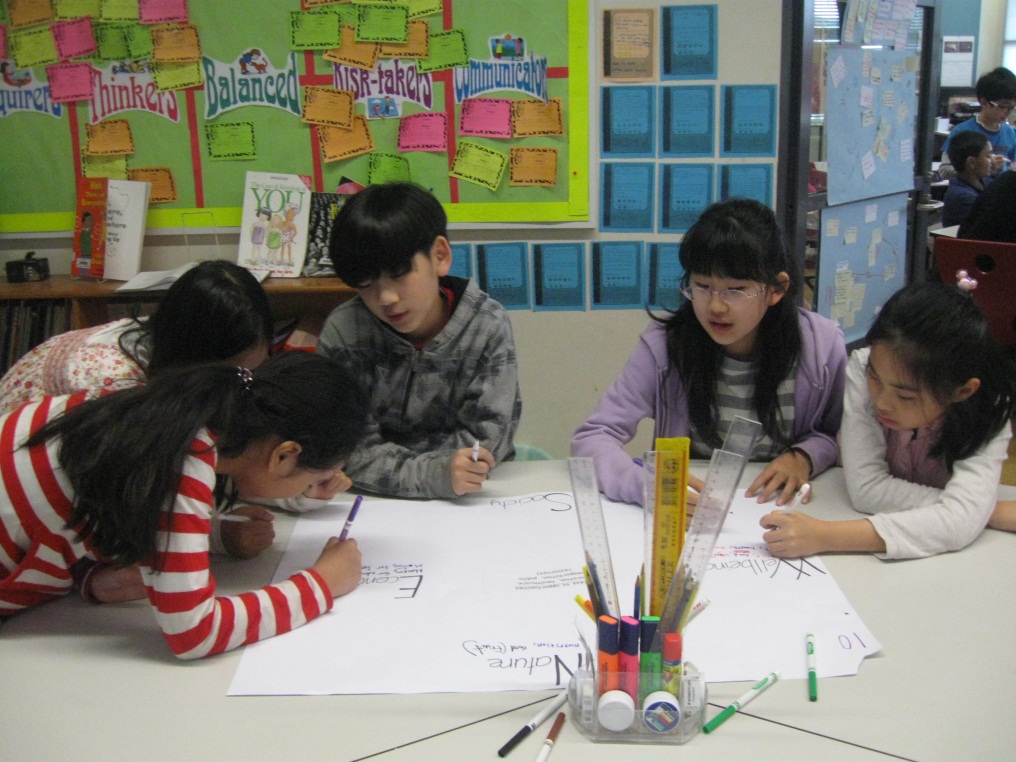 What do you already know?
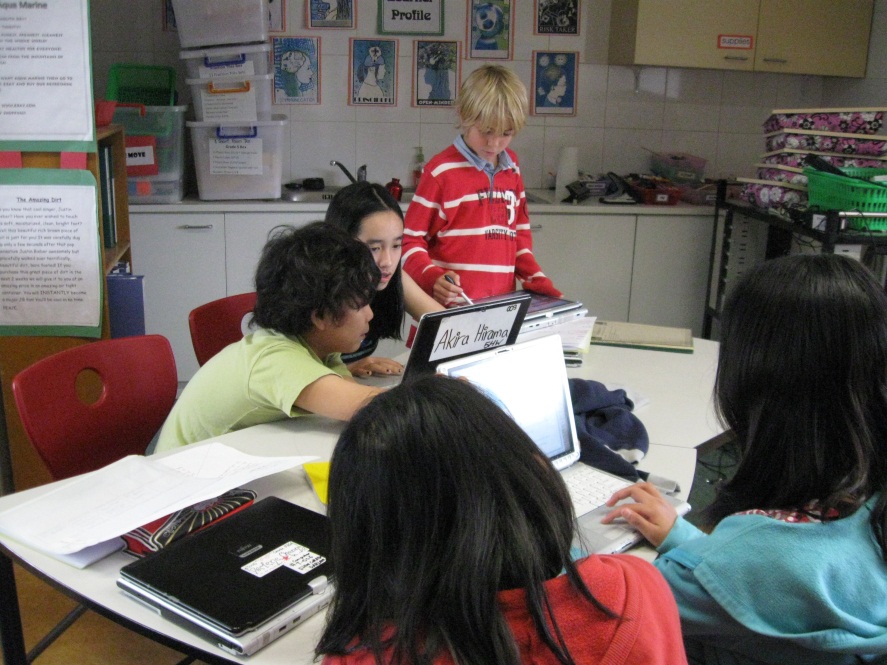 The Purpose of the Exhibition
to synthesize and apply their learning of previous years and to reflect upon their journey through the PYP

for students to engage in an in-depth, collaborative inquiry

to unite the students, teachers, parents and other members of the school community in  collaboration

To incorporate the essential elements of the PYP

to demonstrate how students can take action as a result of their learning
Transdisciplinary Theme
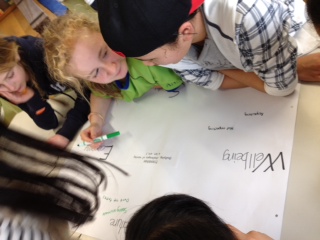 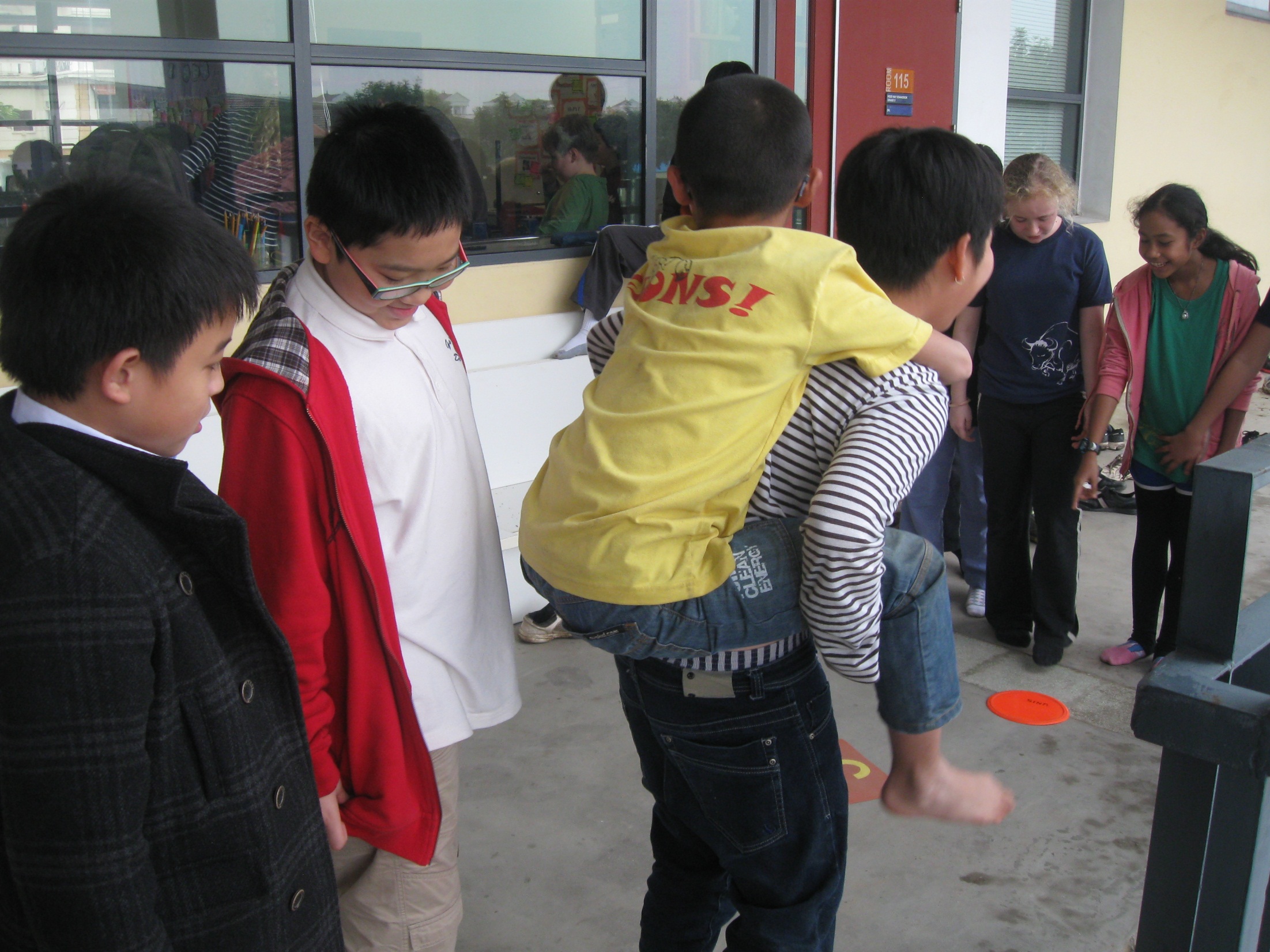 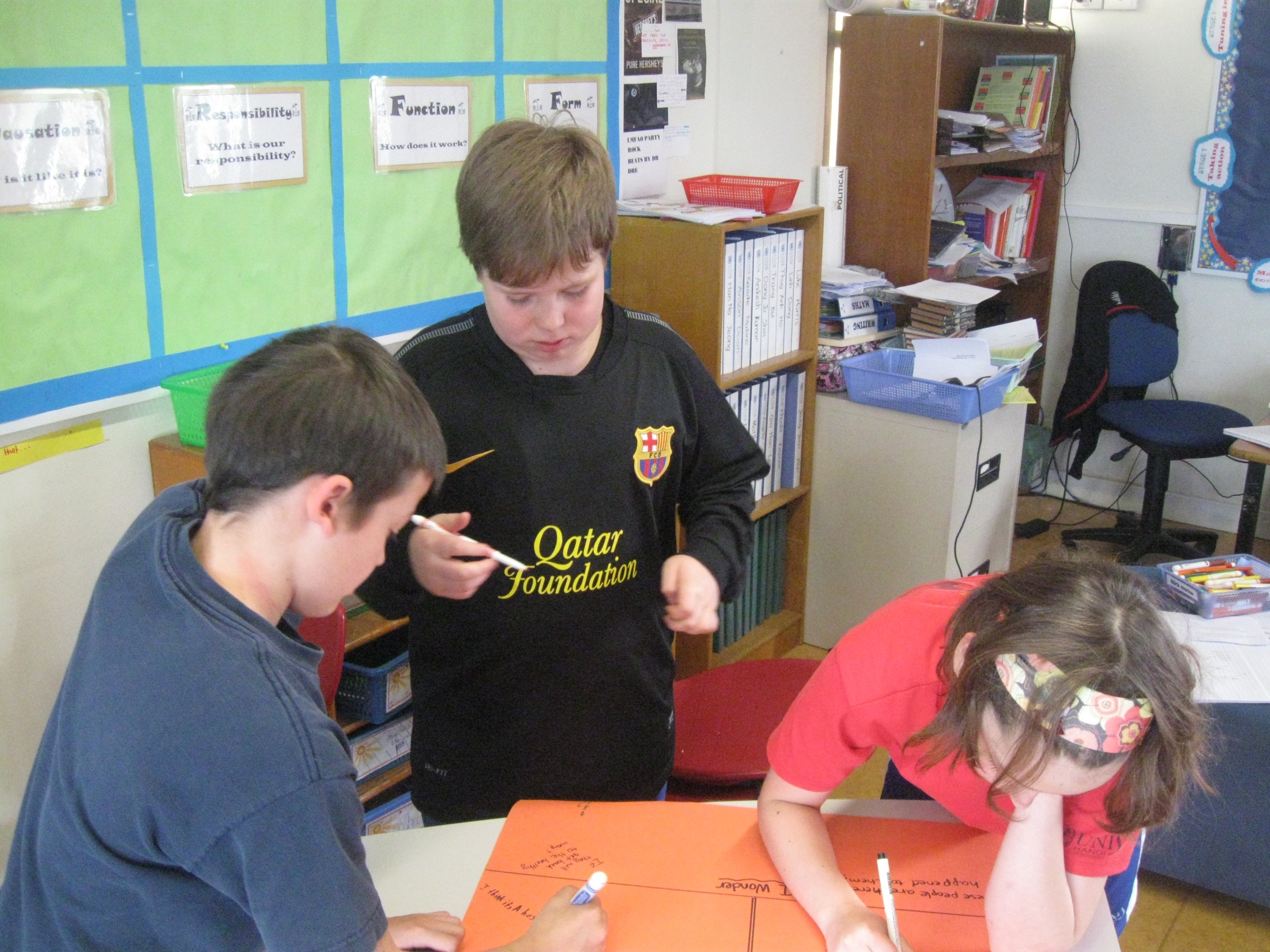 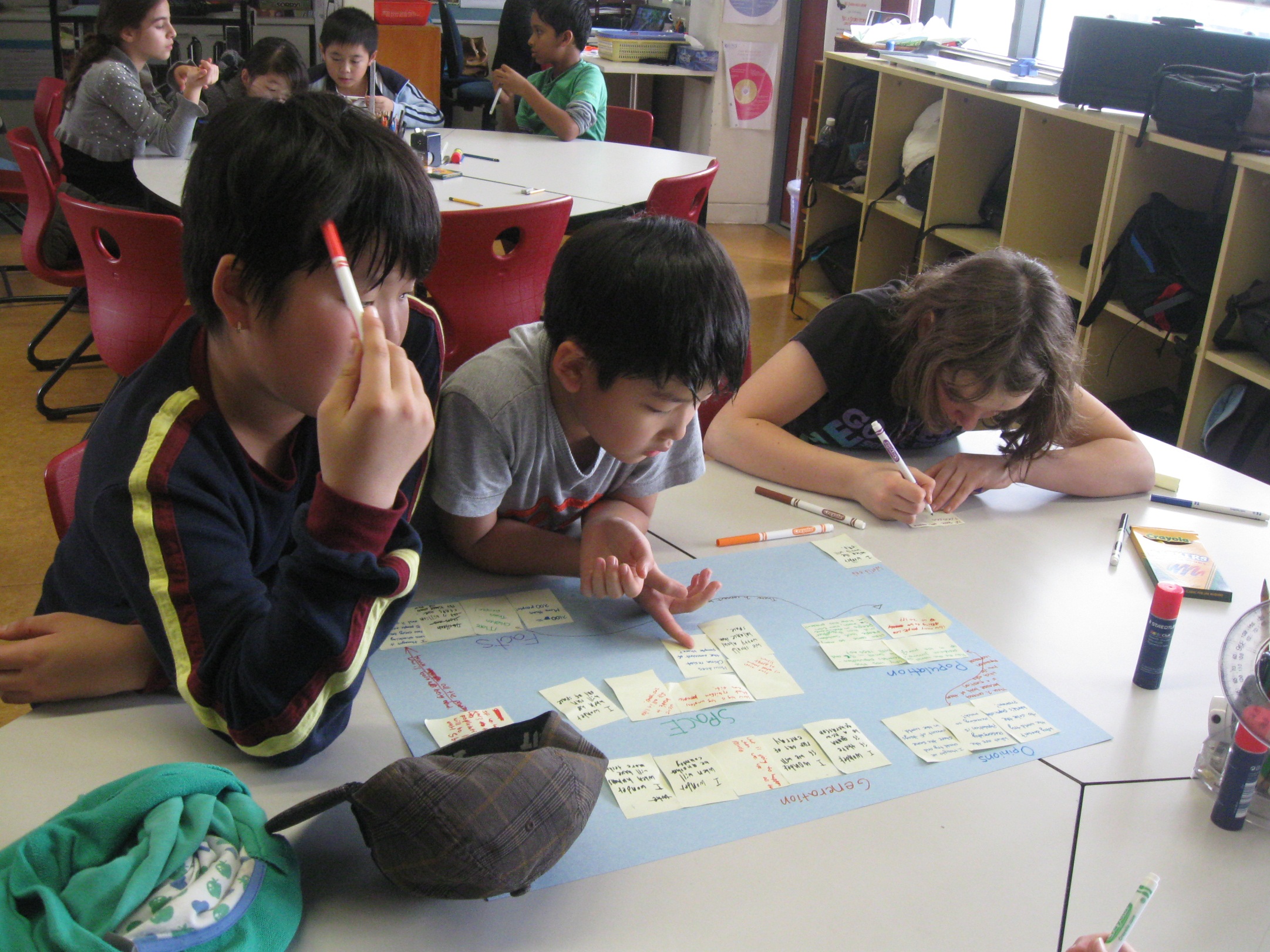 Central Idea
People’s actions impact the world in which we live.
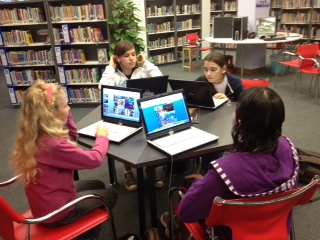 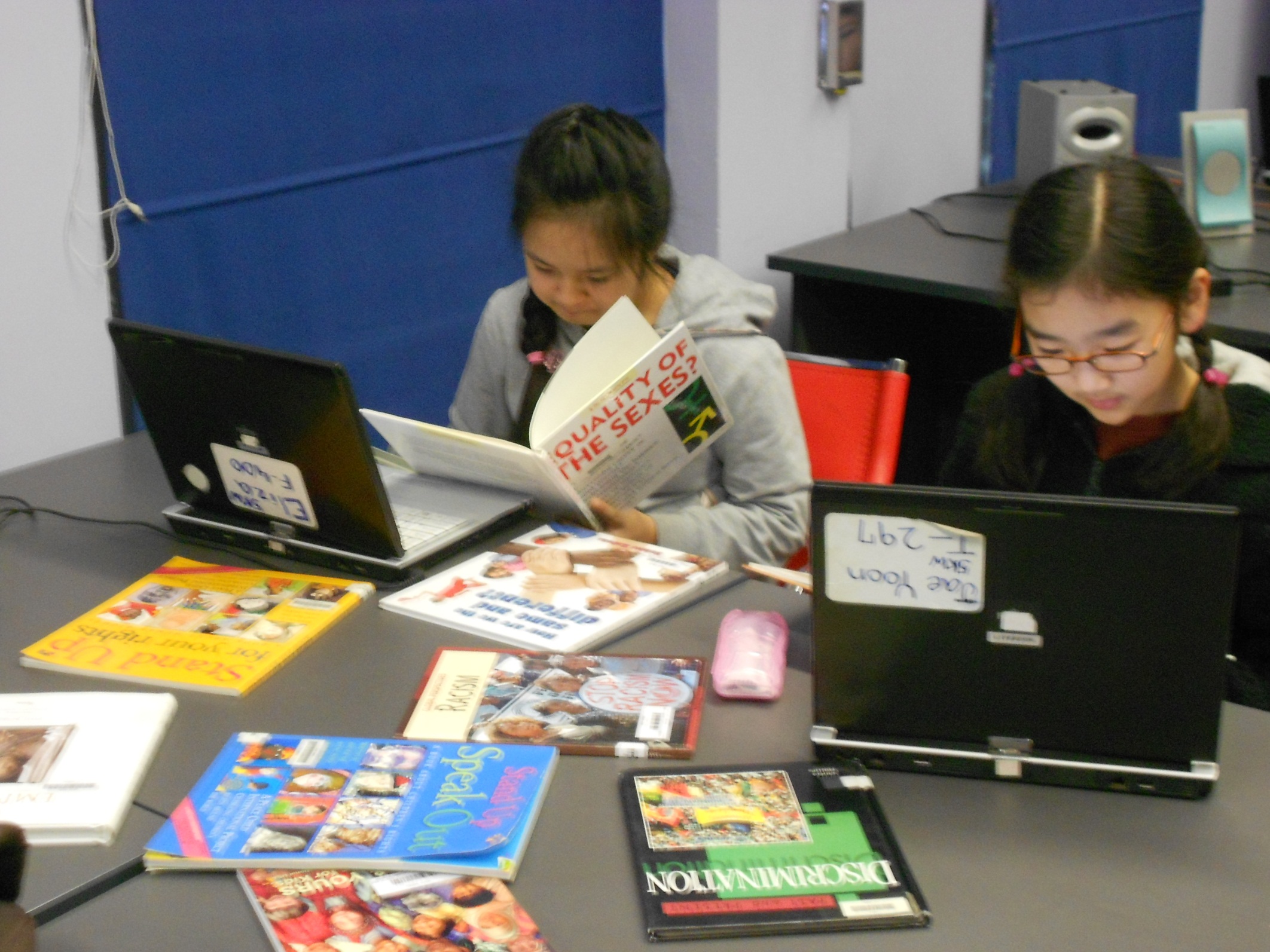 Self Directed Inquiry
Group work/independent work

Lines of inquiry
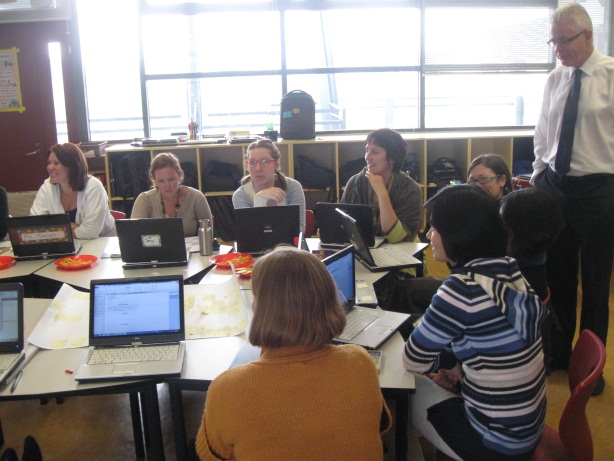 Staffing
Throughout the Exhibition your 
      child will be working with many staff members. 
Students will be grouped across all grade 5 classes and will be given an Exhibition Teacher. Ms. Mindy, Ms. Heidi, Ms. Jenny, Ms. Karen or Ms. Marcelle.
Student groups will be given a Mentor who will meet with the group once a week.
Specialists teachers will also work closely with students to help assist their inquiry. Art, Music, PE, Drama and Language.
Schedule
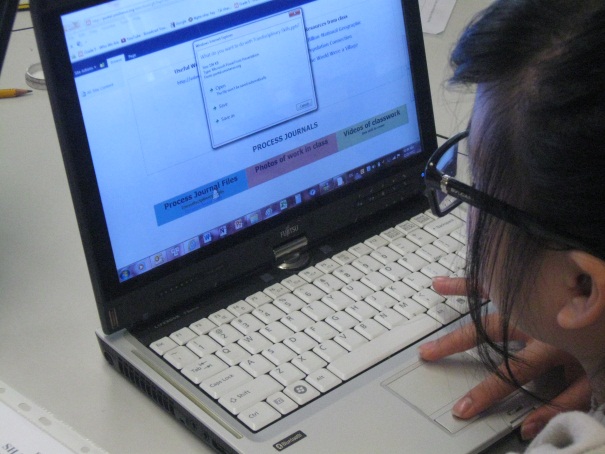 Flexible scheduling
	
  Mentor meeting

Subjects incorporated into the Exhibition
Homework
Set by self and group and independently motivated

Will vary in length throughout exhibition

Students responsible for time management (procedures in place to assist)
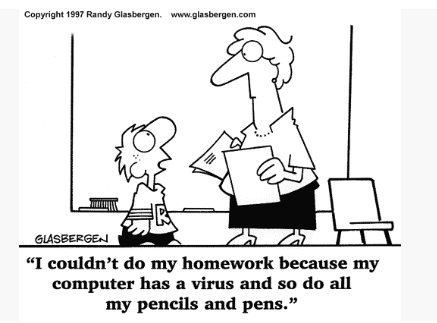 What can you do to help at home
Digital process journals and Google Docs
Allow this to be a child’s inquiry
Research (words and search terms)
Help broaden or focus your child’s questioning

Types of questioning that lead to 
discovery and encourage 
communication
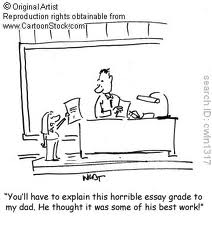 What can you do to help at home
Languages
Discussing progress, not too much focus on the end-product
Guest speakers, field trips, communication with schools
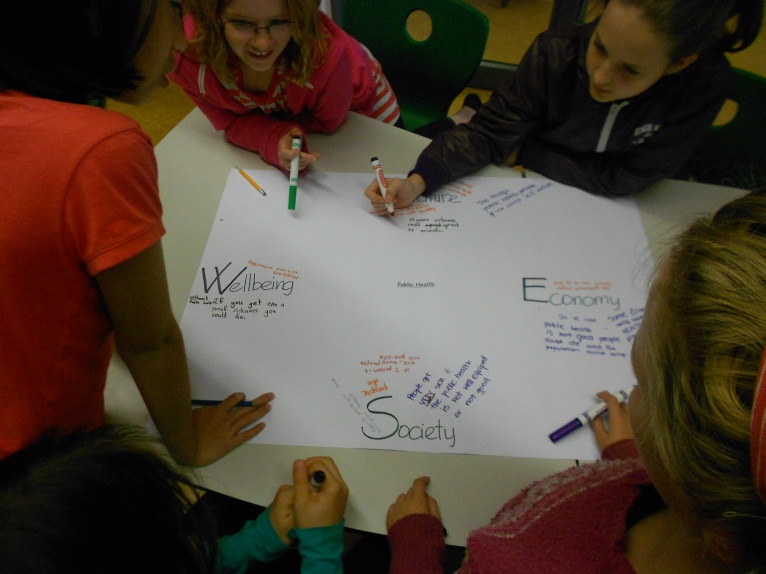